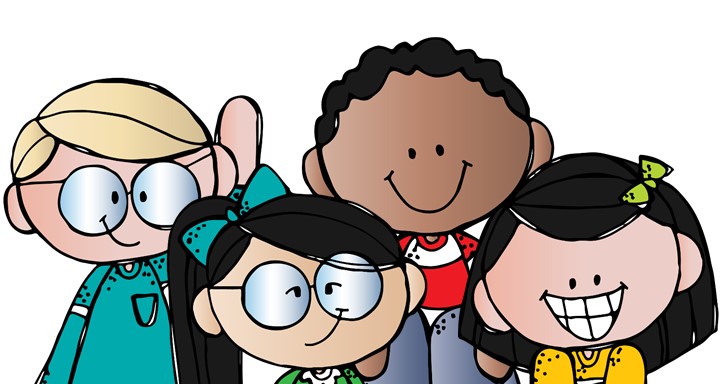 Mapa mental de las estrategias de enseñanza
Fatima Araminda Garcia Samaniego
Aprendizaje basado en casos
Se basa en elementos instruccionales básicos
Selección y construcción de la enseñanza
Seguimiento del caso
Discusión e integración del caso
Preguntas sobre estudio y análisis
Trabajar por pequeños grupos
Aprendizaje basado en el servicio a la comunidad
Se basa enfoque educativo experiencial
Enfocado al facultamiento de los actores
Experiencia autentica
Responsabilidad social
Con la finalidad de reconstrucción social
Voz y partipacion activa de los alumnos
Componentes clave
Autogestión comunitaria
Aprendizaje basado en problemas tiene 8 fases
La conducción de la enseñanza mediante proyectos situados
Se desarrolla la metodología de enseñanza basada en proyectos
Se analizan modelos básicos
Enfoque de la enseñanza experiencial y situada
Formatos e instrumentos en distintos niveles
Campos de conocimientos